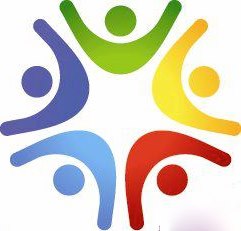 Central and West Integration Network
Knowledge into Action – Community-led research that makes a difference
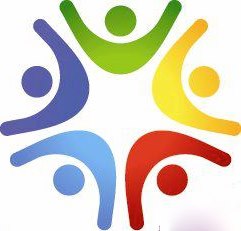 About CWIN
The Central and West Integration Network works 
to support asylum seekers, refugees, black and minority ethnic communities and migrant workers across Glasgow 
promote integration with these communities. We wo
alleviate poverty and improve their standard of living 
promote their settlement and integration within the wider community. 
help destitute individuals and families in times of crisis and hardship where they may often have no other support available. 
We are based at the Garnethill Multicultural Centre, 21 Rose Street, Glasgow.
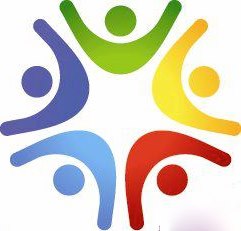 Why we got involved
Food work is important to the work we do as an organisation.
We have been involved with food work in different ways including 
an allotment 
staff and volunteers’ capacity in food work on elementary food hygiene, cooking skills course, elementary food and health. 
produced a cookery book
Run cookery classes 
provide weekly hot meal and food parcels service
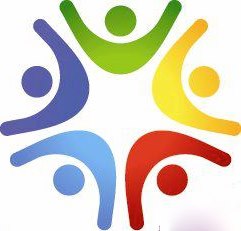 2 Different Research Projects
Food Security For All
- What could food security look like and mean for     people? 
- How would this be different from where they are now? 
- What would need to happen in people’s communities to achieve food   security for all?
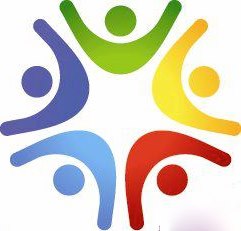 Processes of the Research
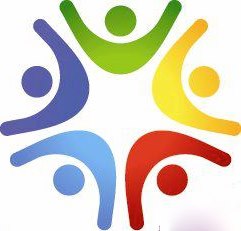 Processes
WHO WE SPOKE TO
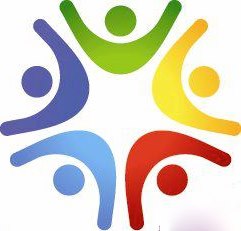 Key Findings
People felt healthy food is their cultural norm and ‘part of their identity’.
It also found people are not eating healthily because it is not possible for them to afford to do so.
Overall, people showed strong knowledge and understanding about link between obesity, diet and health.
Most BME people cooked at home every day whereas in the rest of the population, the use of convenience foods and takeaways has increased
Nearly all BME people we spoke to told us they exercised every day
There were a few cultural differences
Social interactions through activity groups and eating together was important as a way to include people, reduce isolation and limit the effect of food insecurity
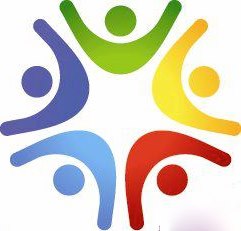 Food Insecurity Scale
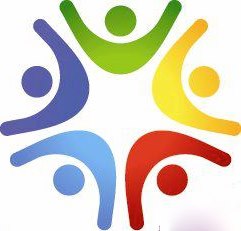 Successes
Empowering-community researchers were involved in all aspects of the research and were enthusiastic to do more research
Involving people with lived experience 
Good learning was taken from the pilot in the 1st research. Led to revising the questions
CWIN researchers could speak the language (Literally) 
Enlightening- the research has informed policy discussions on food insecurity and community led-research in other community
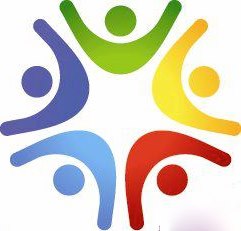 Challenges
Researchers had to fit around what groups were already doing, build trust and earn consent
Taking notes by hand meant some data may have been missed
Everything took longer than planned, despite working to maintain momentum
In certain cases, sample sizes were small and from, at times quite a restricted range of the population and groups in the community
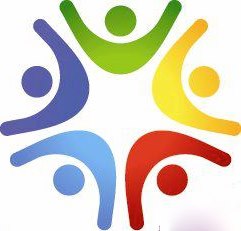 Community Researchers
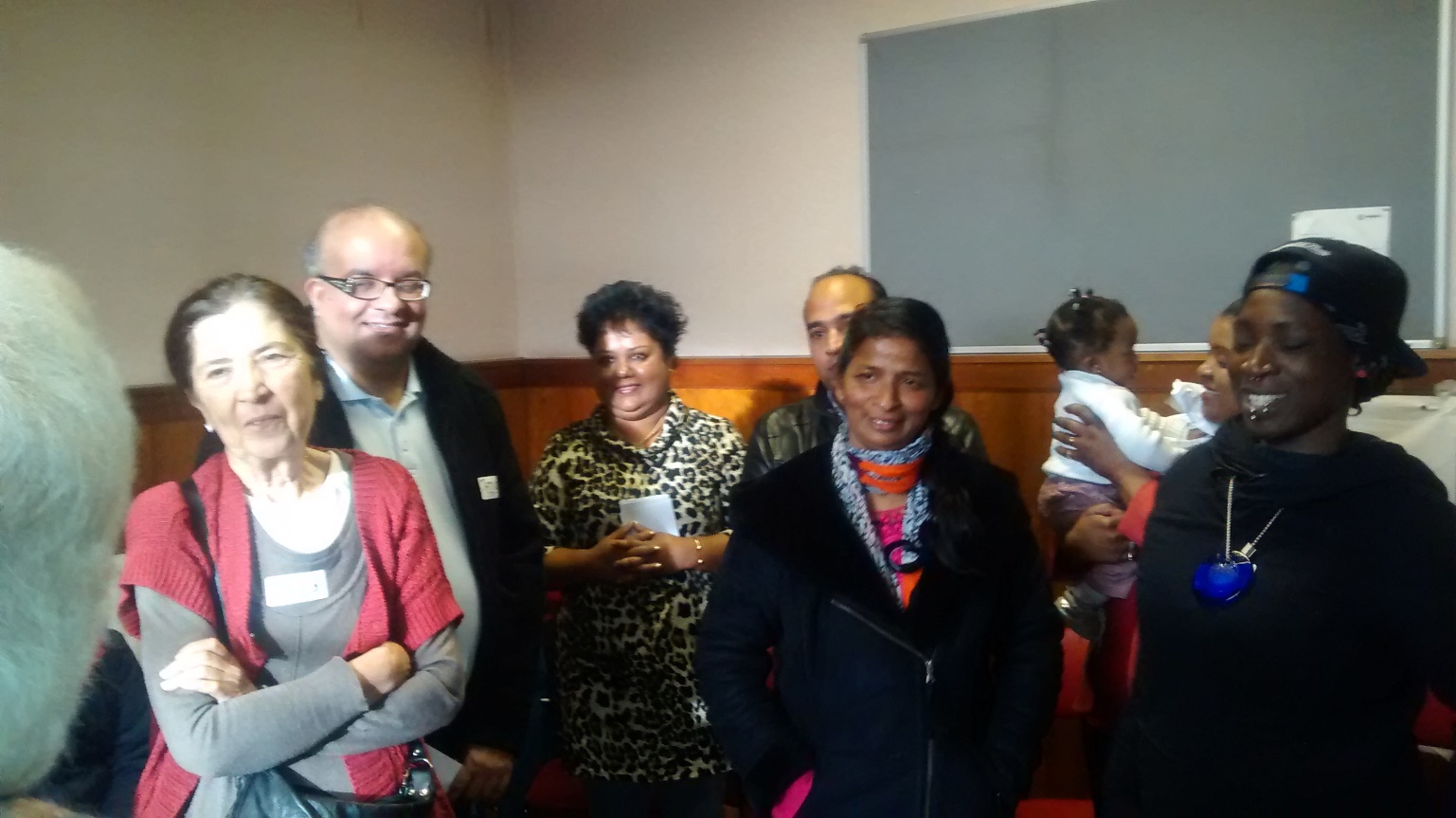